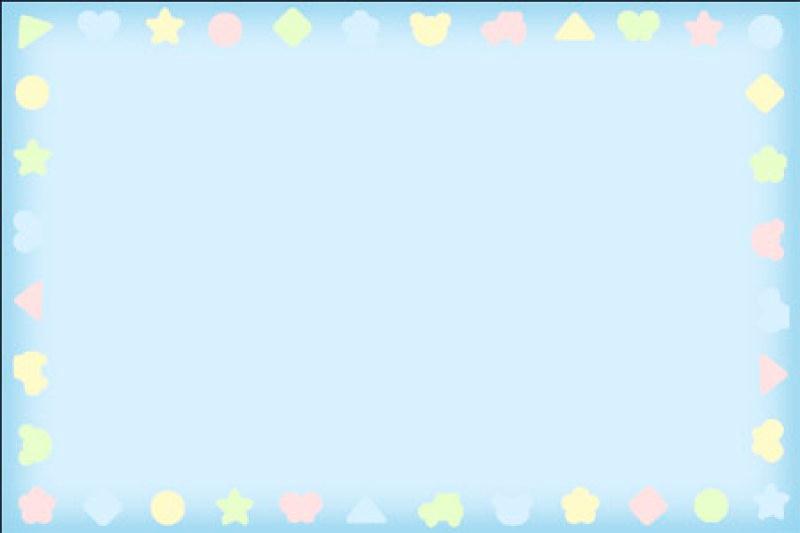 Муниципальное автономное дошкольное образовательное учреждение города Новосибирска «Детский сад № 439 комбинированного вида»ПРИМЕНЕНИЕ ТЕХНОЛОГИЙ ПРОЕКТИРОВАНИЯ В ПРОФЕССИОНАЛЬНОЙ ДЕЯТЕЛЬНОСТИ ИНСТРУКТОРА ПО ФК
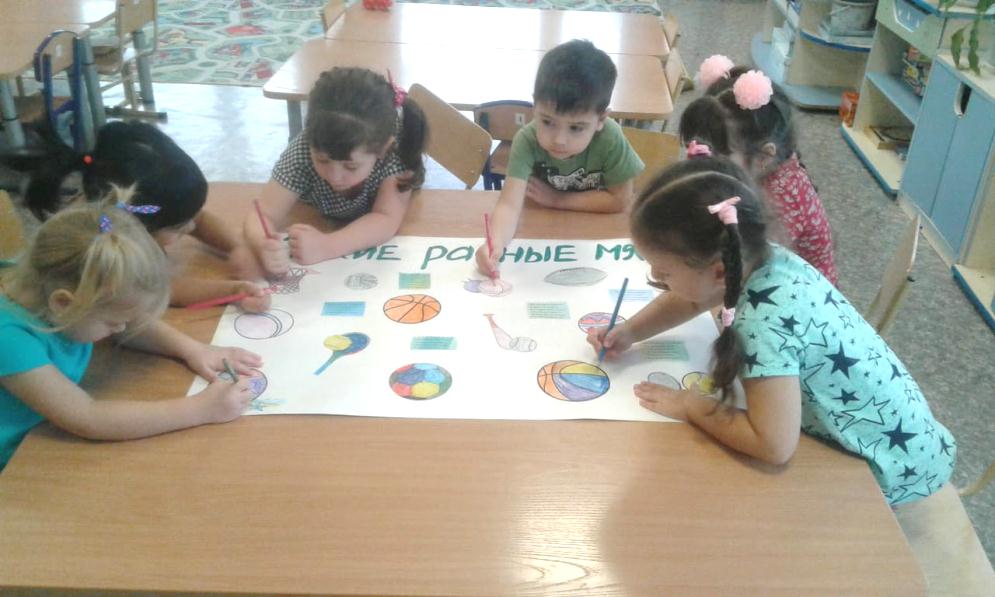 Безгачева Виктория Петровна
Инструктор по ФК
I квалификационная категория
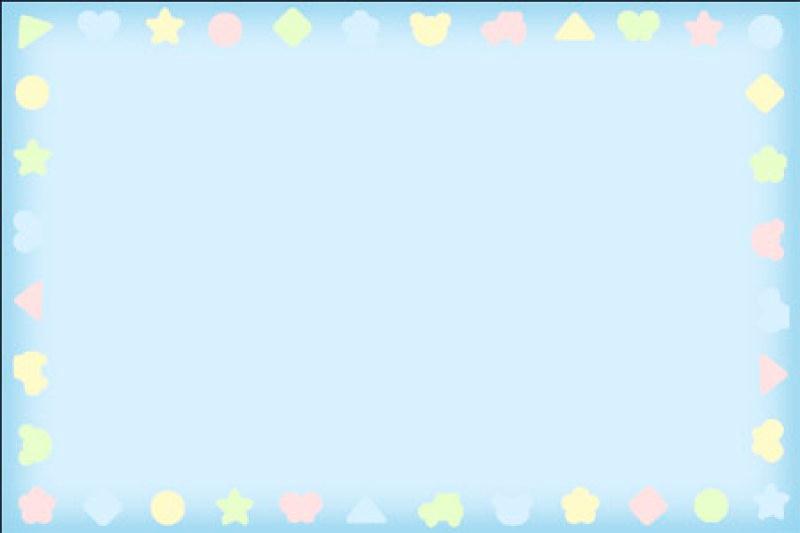 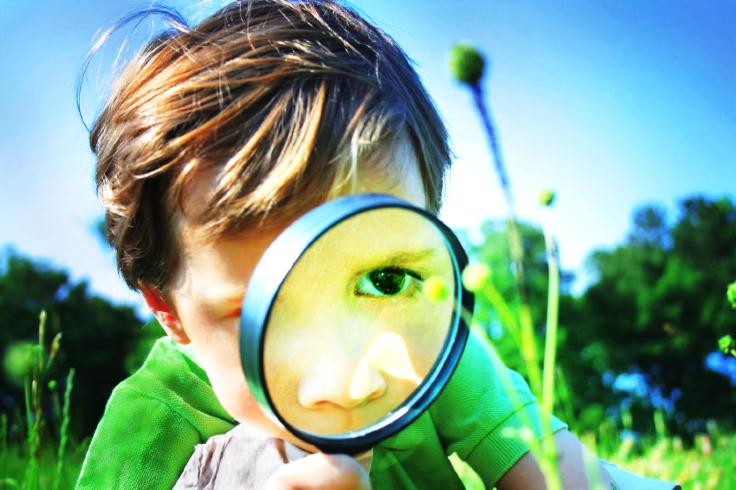 Дети любят искать, сами находить. В этом их сила.                                                                                                                А. Эйнштейн.
Преимущества проектного метода:
- является одним из методов развивающего обучения;- повышает качество образовательного процесса;- служит развитию критического и творческого мышления;- способствует повышению компетентности педагогов.
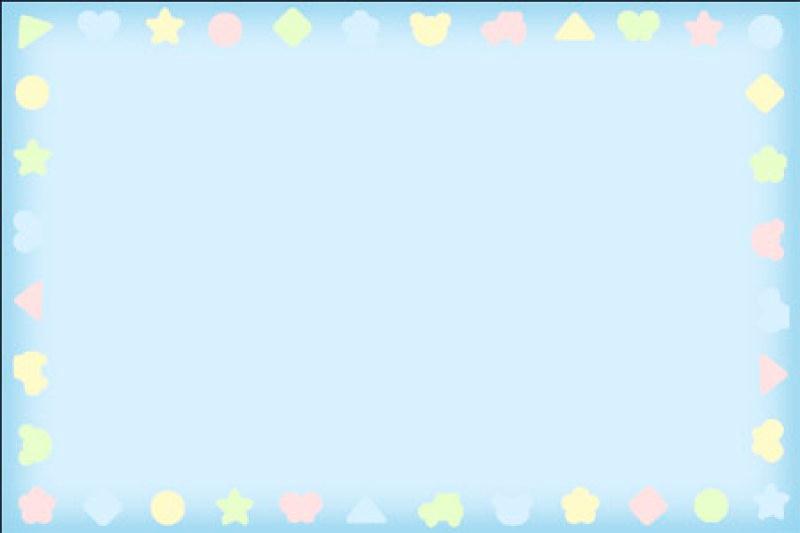 Взаимодействие детей, взрослых и педагогов, способствует самопознанию и саморазвитию всех участников образовательного процесса
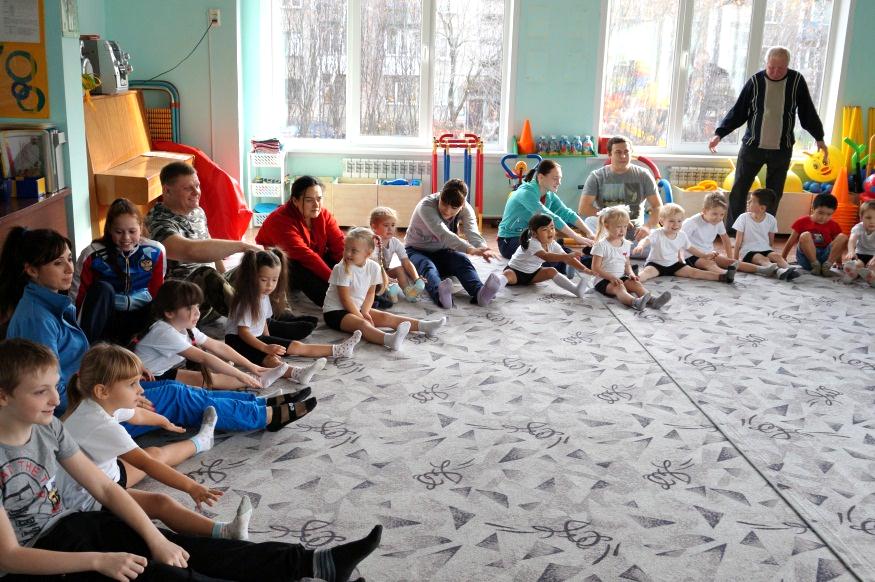 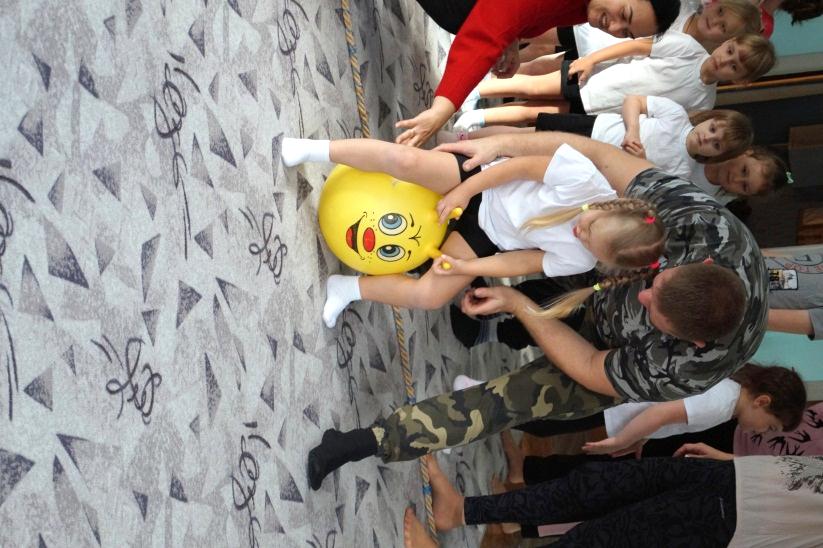 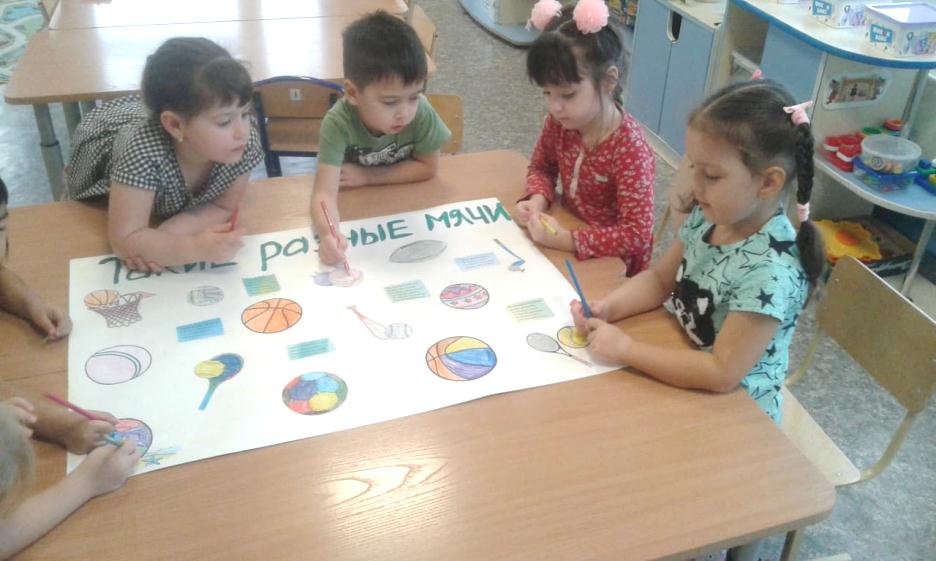 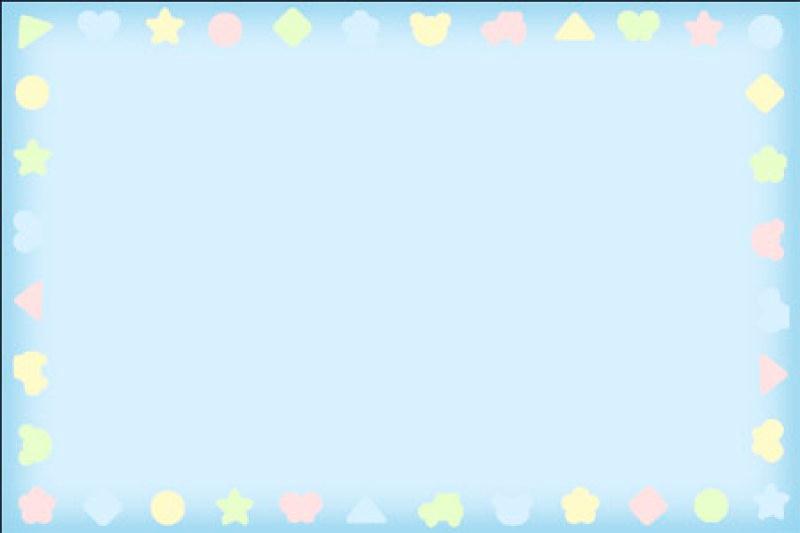 Проект на тему «Разнообразие мячей для игры и здоровья»
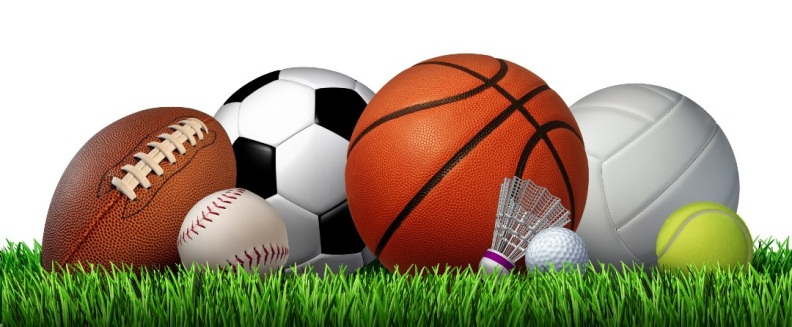 АВТОРЫ  ПРОЕКТА:
Безгачева В.П., инструктор по ФК, 
I квалификационная категория
Глазунова О.В., воспитатель, 
I квалификационная категория
Шкарлупка Е.А., воспитатель, 
I квалификационная категория
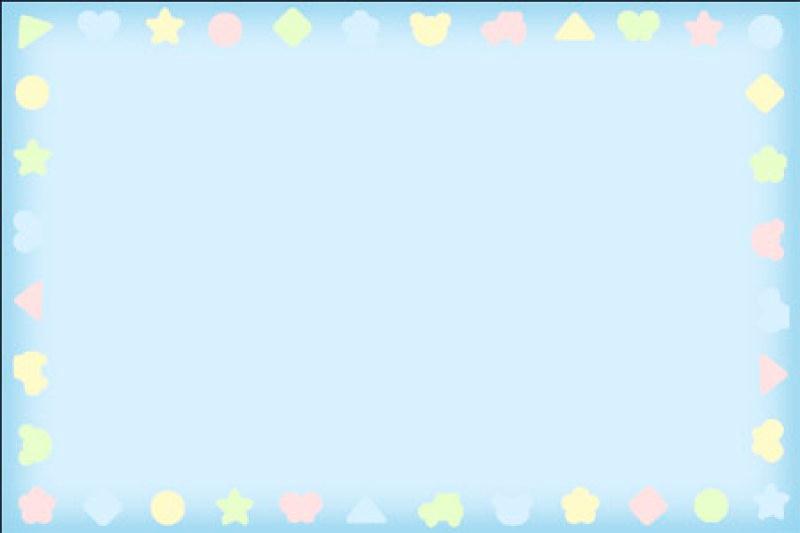 Подготовительный этап «Для чего и зачем»
Работа с детьми: 
1. Беседа: «Игры, в которые я играю дома»
2. Просмотр фильма «Спортивные игры с мячом».
Работа с родителями: 
1.Анкетирование «Мой друг – мяч» 
2.Консультация для родителей «Поиграй со мною мама».
Работа с педагогами: 
1. Определение целей и задач проектной деятельности. 
2. Разработка маршрута реализации проекта.
3. Дискуссия: «Организация активного отдыха детей в группе и на прогулке с использованием мяча».
4.Изготовление брошюр для родителей «Подвижные игры с мячом дома и на прогулке»
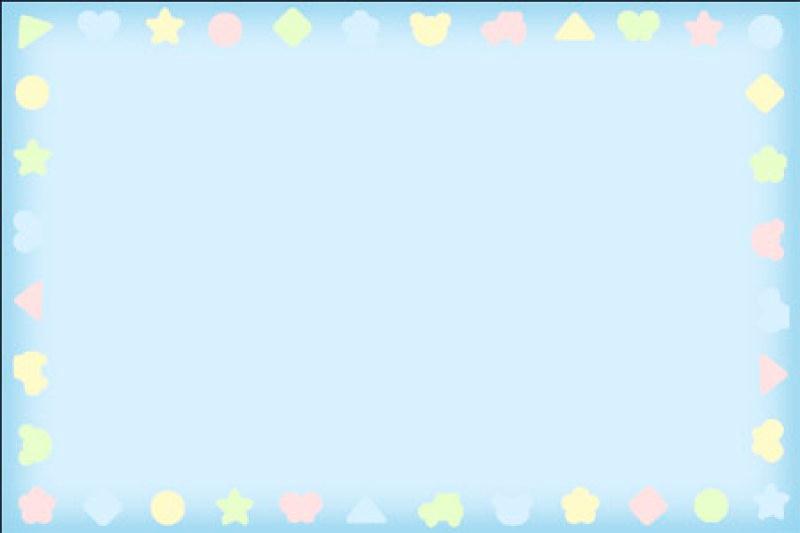 Практический этап «Эти разные мячи»
Обрывная аппликация «Разноцветный мячик»






Коллективная работа «Такие разные мячи»
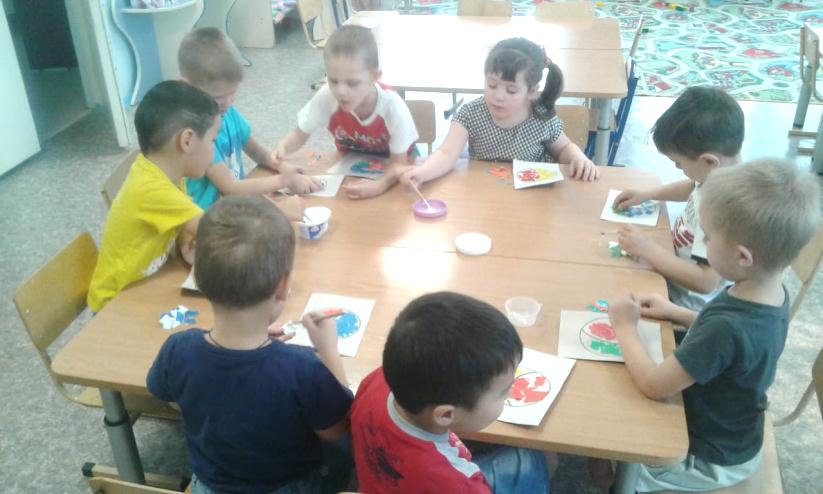 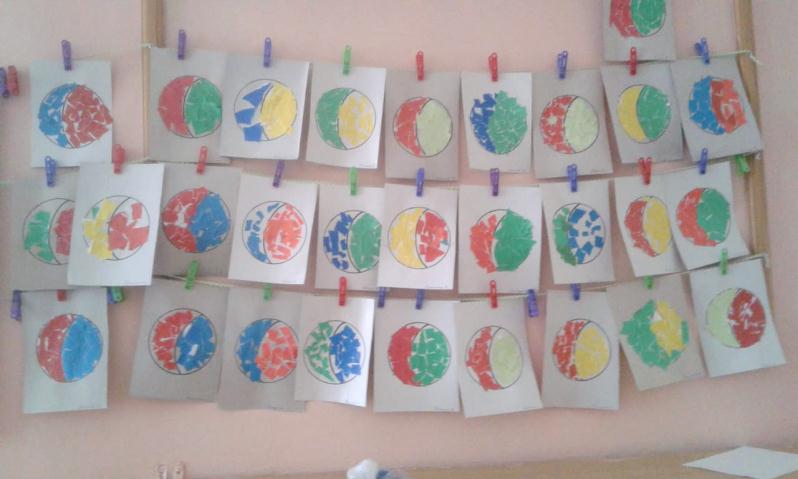 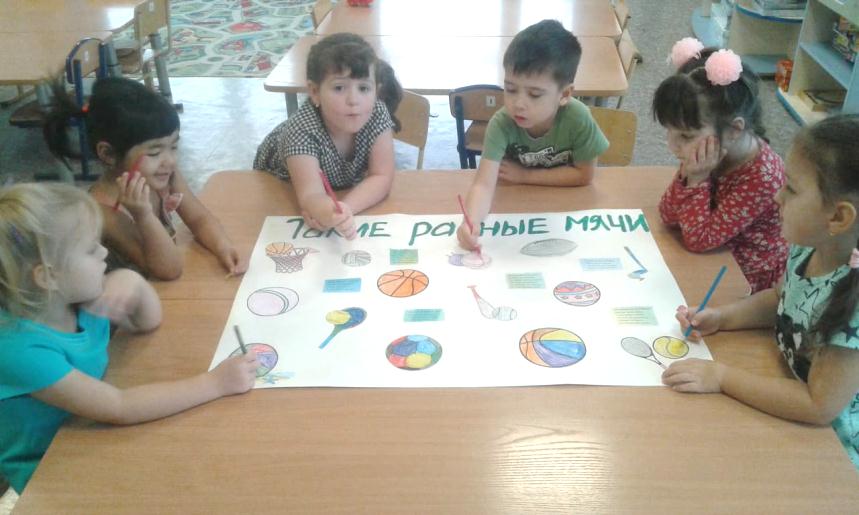 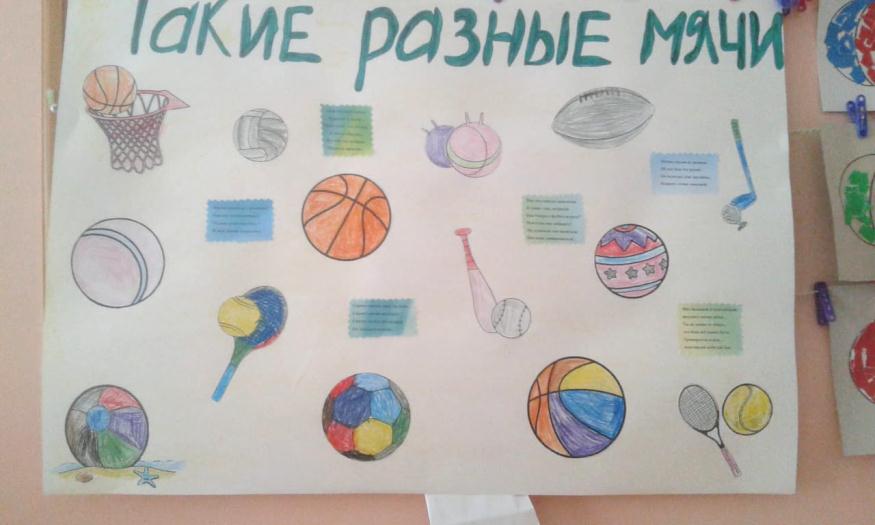 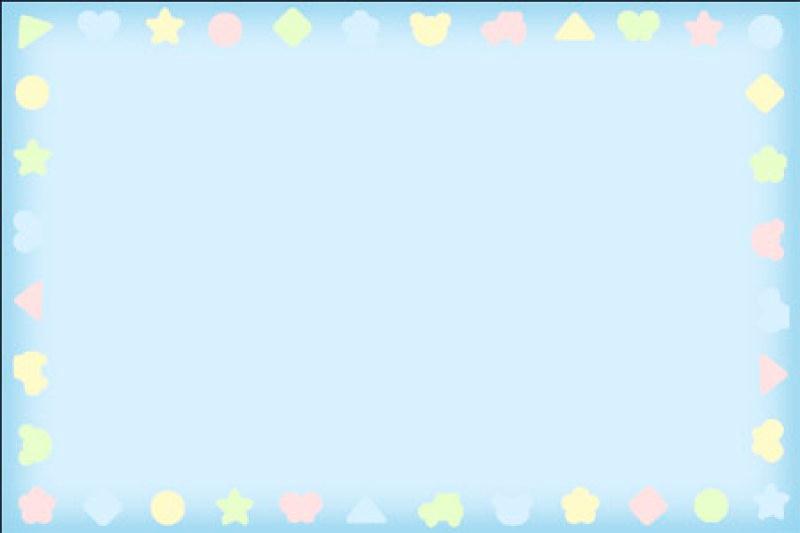 Физкультурно-оздоровительное мероприятие                  «Мой веселый, звонкий мяч!»
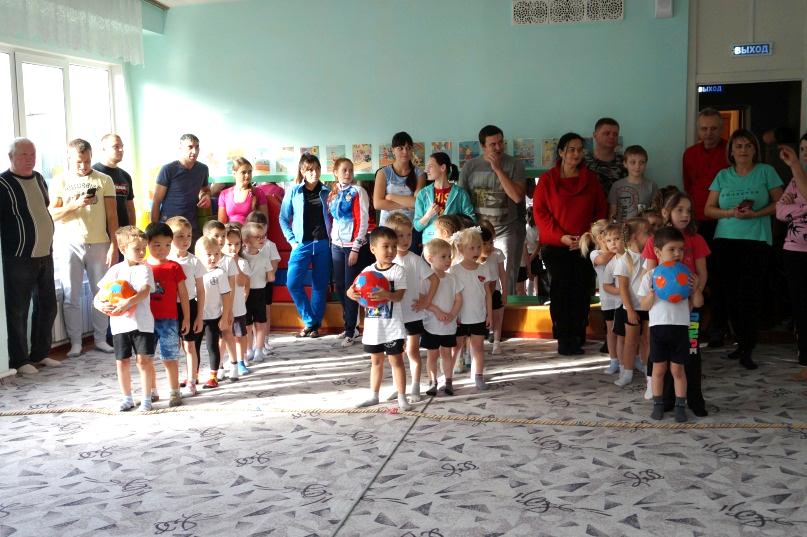 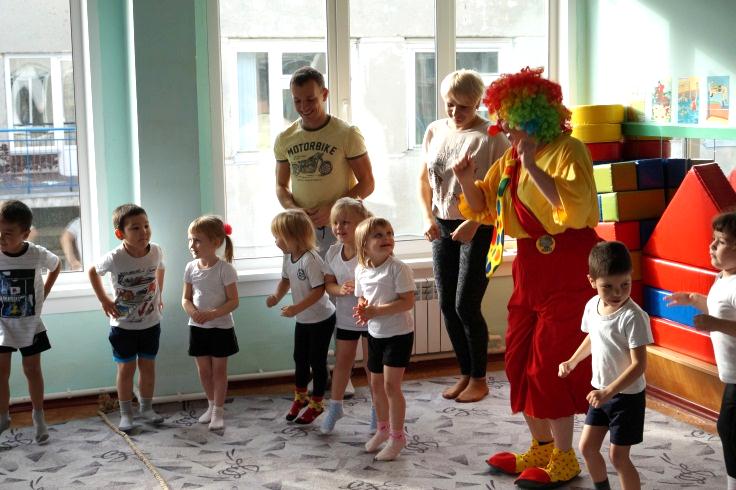 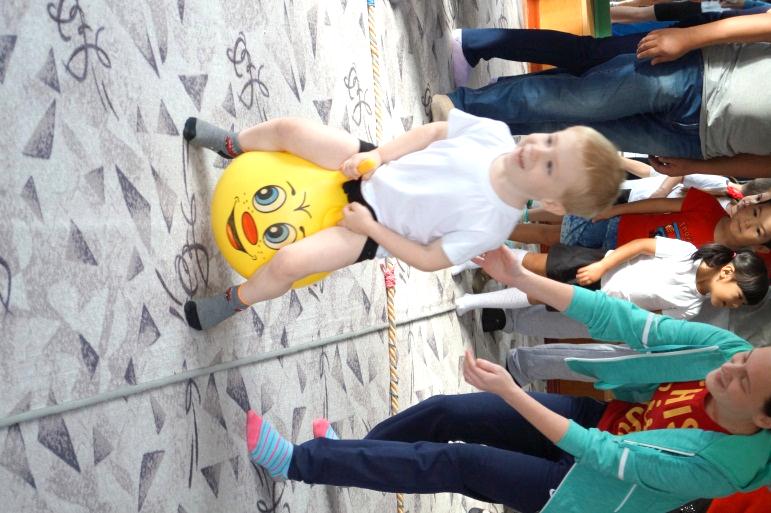 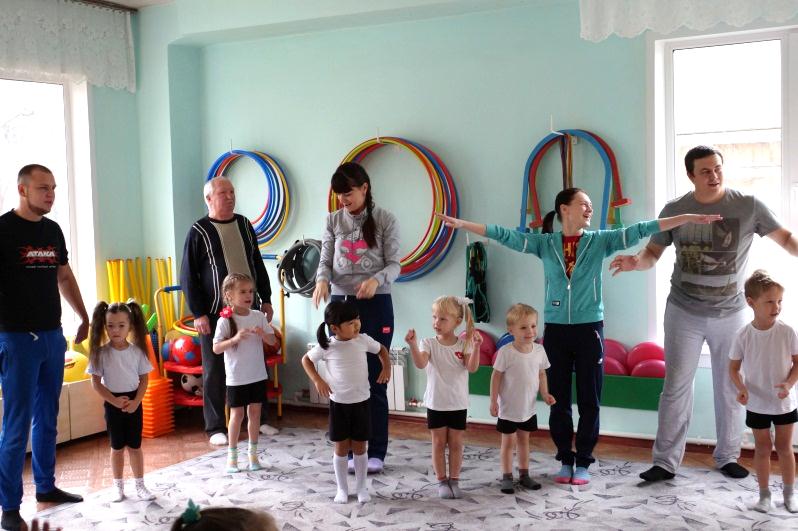 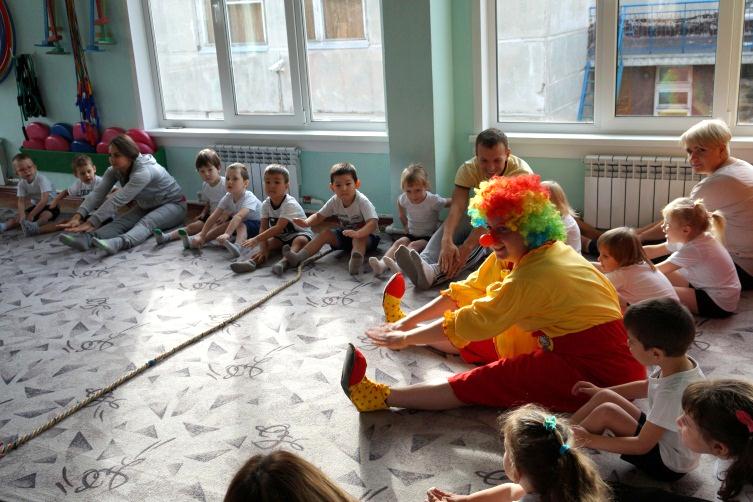 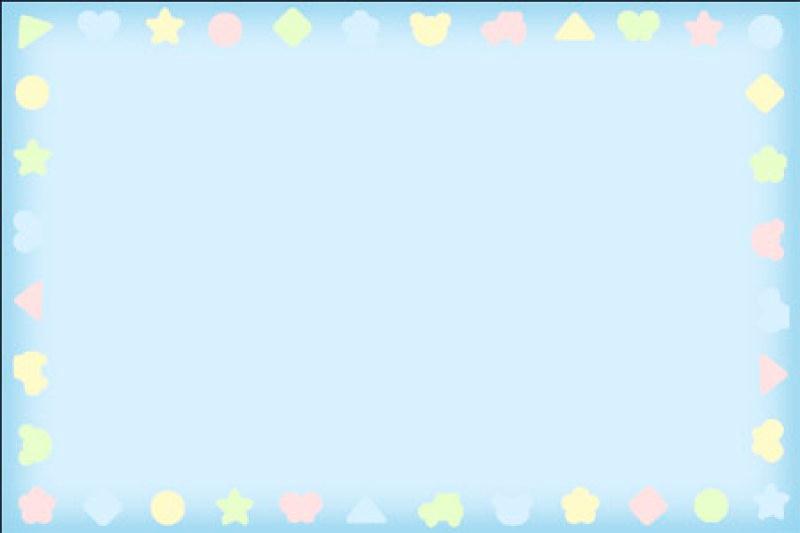 Создание альбома 
«Разнообразие мячей для игры и здоровья»
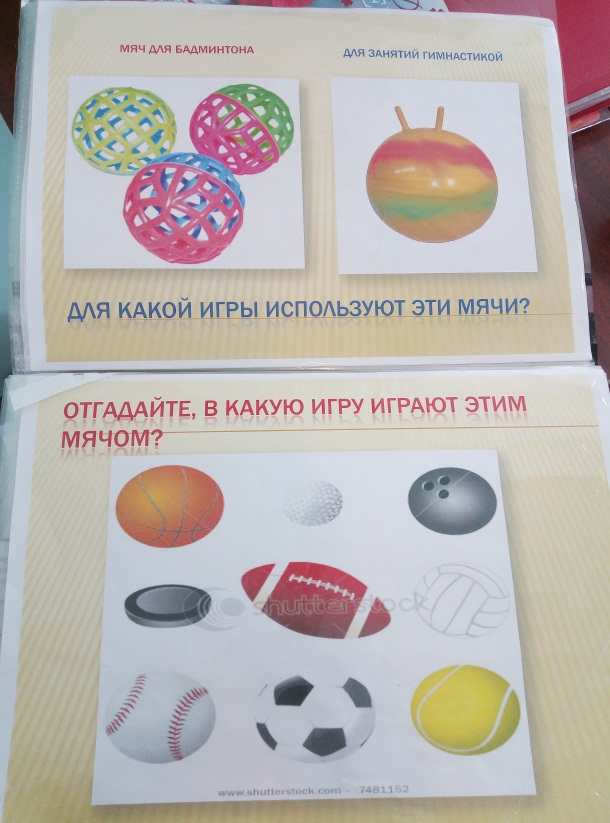 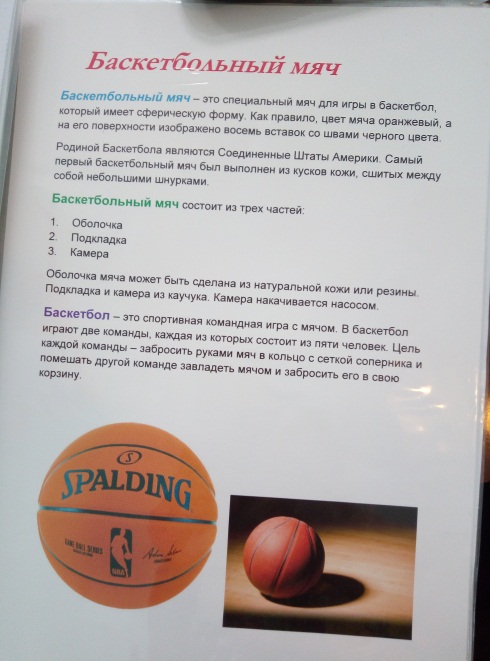 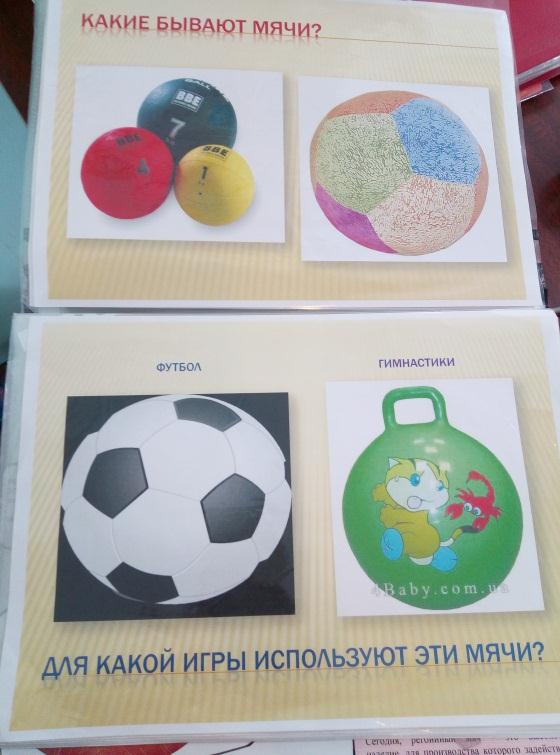 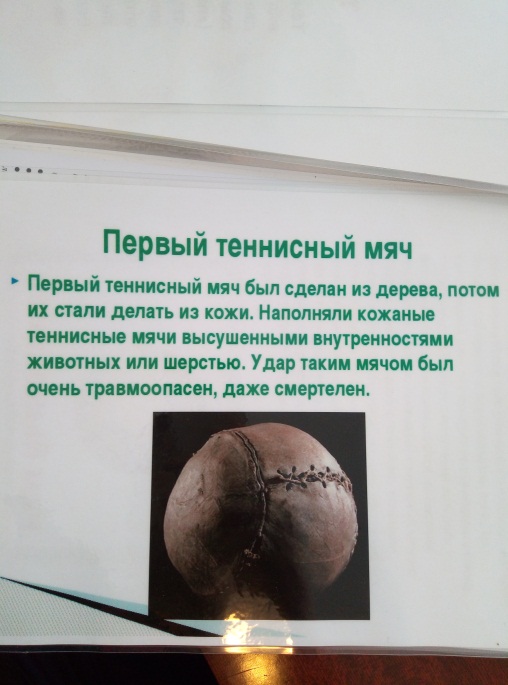 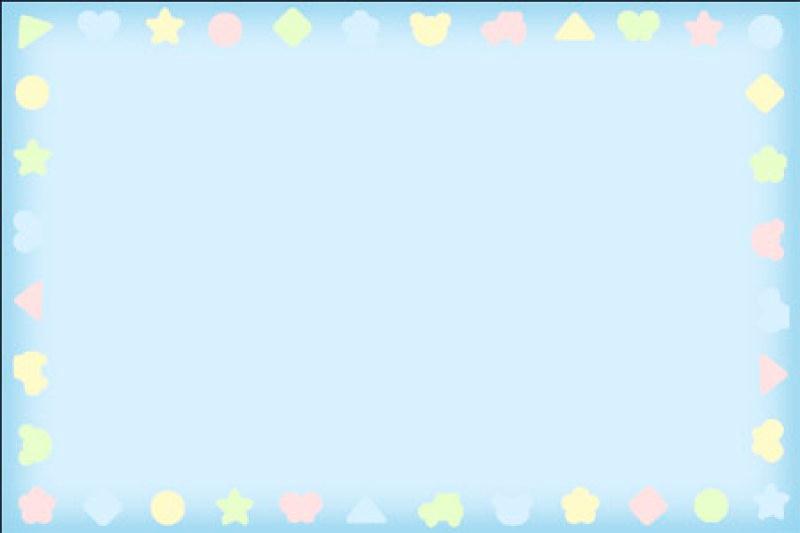 Проект на тему «Нетрадиционное спортивное оборудование для здоровья и игры»
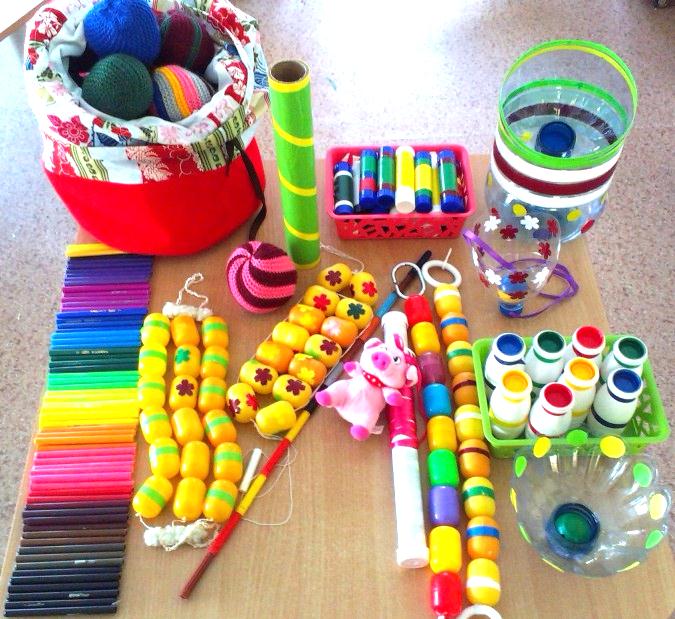 АВТОРЫ ПРОЕКТА:
Безгачева В.П., инструктор по ФК, 
I квалификационная категория
Кривоносова О.Ю., воспитатель, 
высшая категория
Соловьева И.А., воспитатель, 
высшая категория
Рулева Т.Г.,  воспитатель,
I квалификационная категория
Затеева Н.Г., воспитатель,
I квалификационная категория
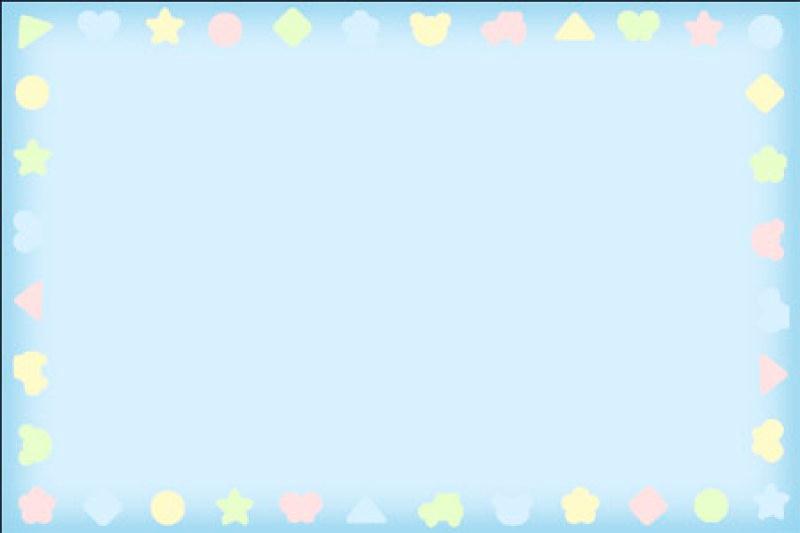 Подготовительный этап
Работа с детьми: 
1. Беседа: «Виды спорта», «Что такое спортивное оборудование, тренажеры и зачем они нужны?».
2. Просмотр фильма «Спортивные тренажеры и оборудование».
Работа с родителями: 
1.Анкетирование «Нетрадиционное спортивное оборудование для здоровья и игры» 
2.Консультация для родителей «О здоровье всерьез» 
Работа с педагогами: 
1. Определение целей и задач проектной деятельности. 
2. Разработка маршрута реализации проекта.
3. Дискуссия: «Организация активного отдыха детей в группе и на прогулке с использованием нетрадиционного спортивного оборудования».
4.Изготовление брошюр и памяток для родителей «Подвижные игры дома и на прогулке», «Пальчиковая гимнастика с мамой».
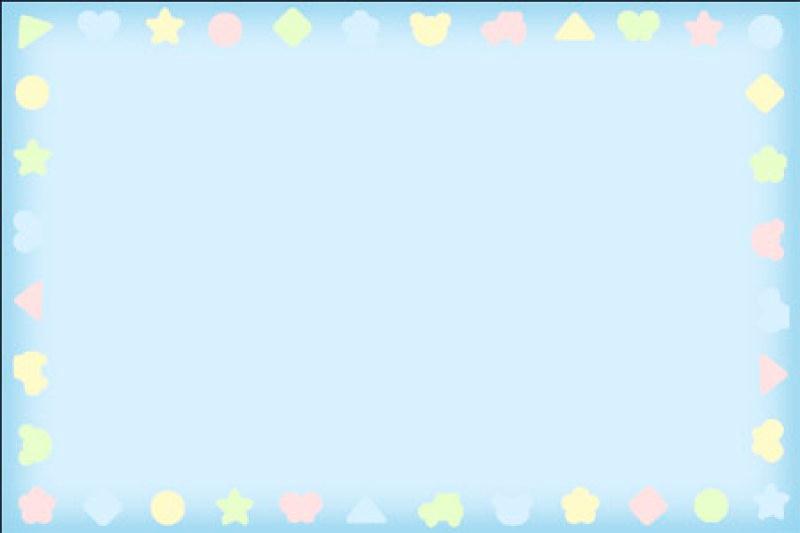 Практический этап
Коллективно-творческая работа
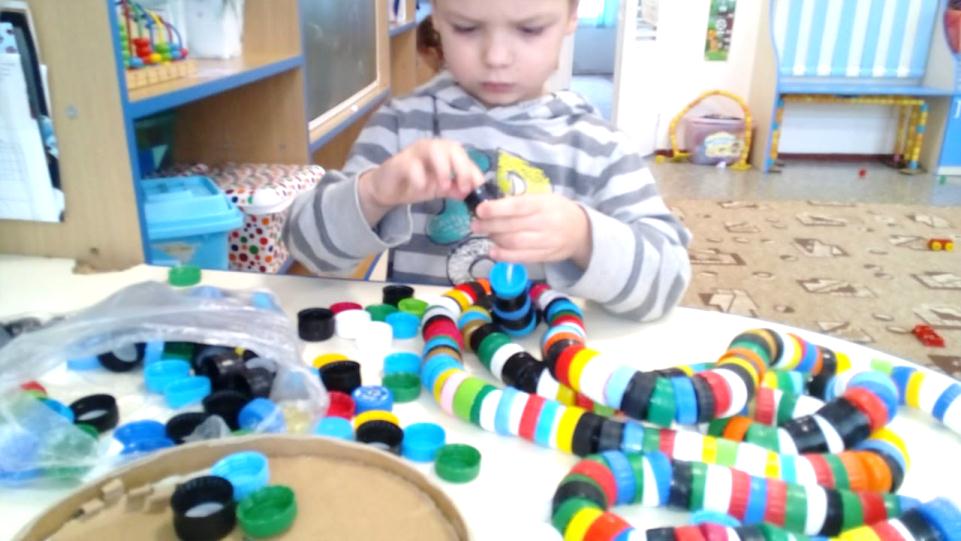 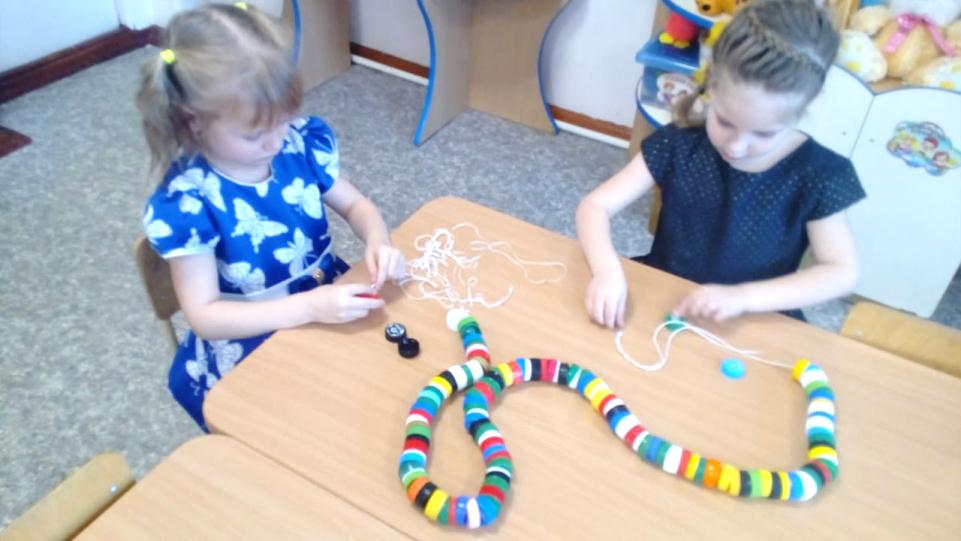 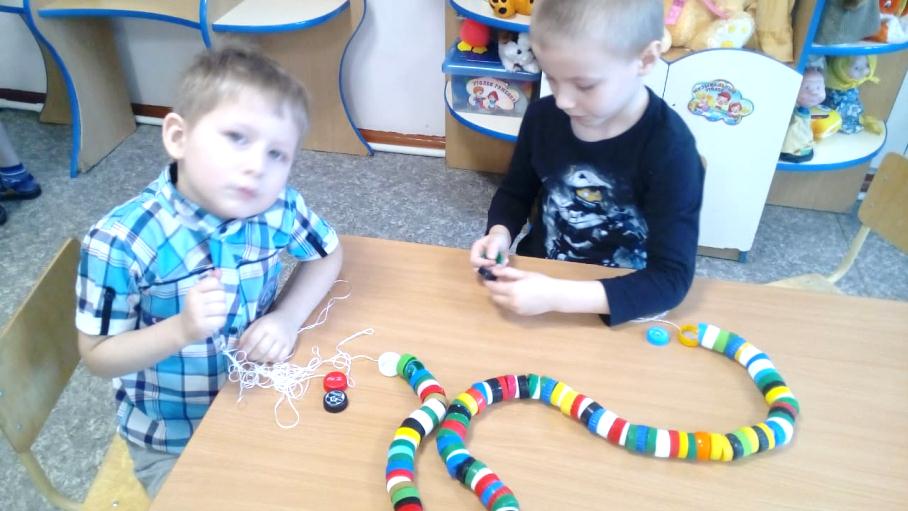 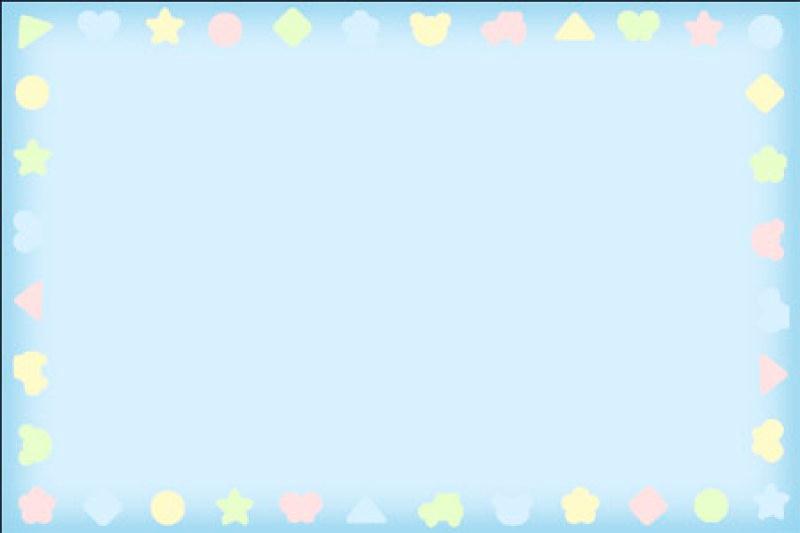 Спортивно-оздоровительное мероприятие 
«Путешествие в страну Здоровейка»
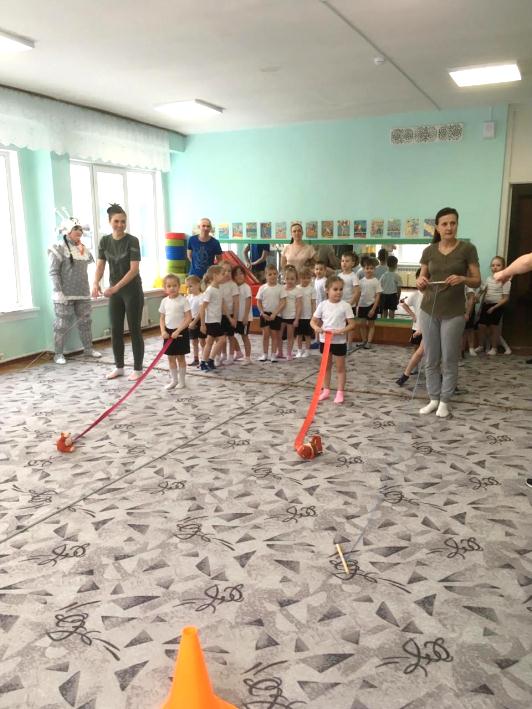 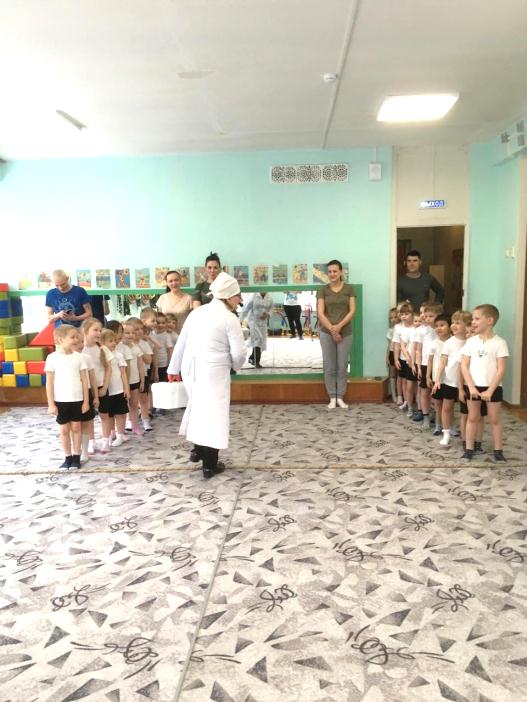 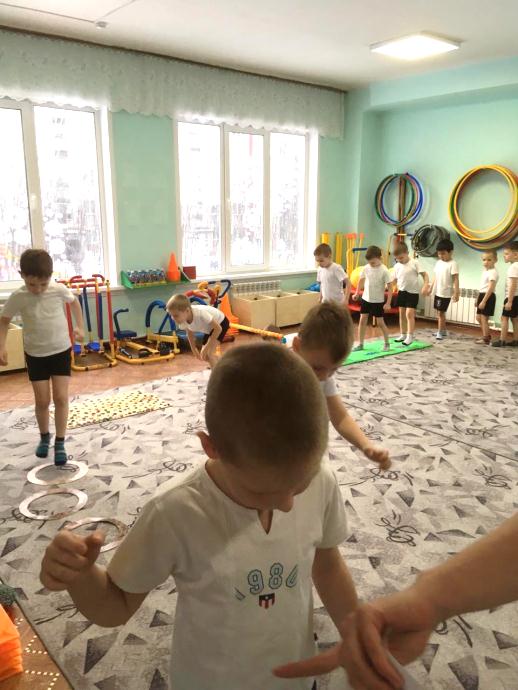 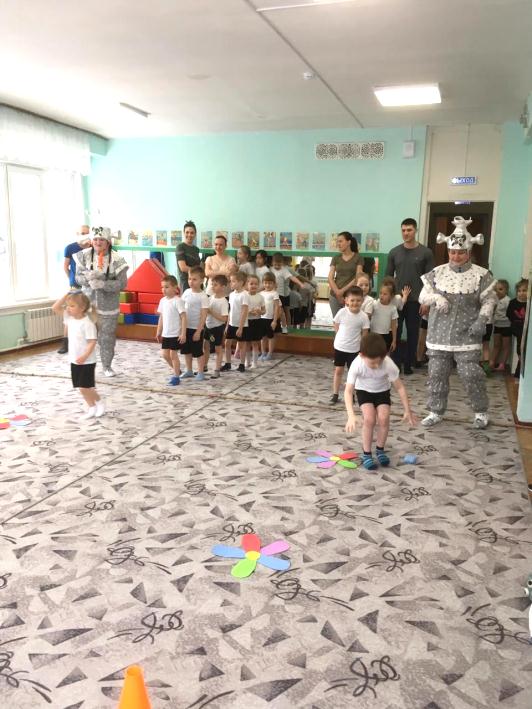 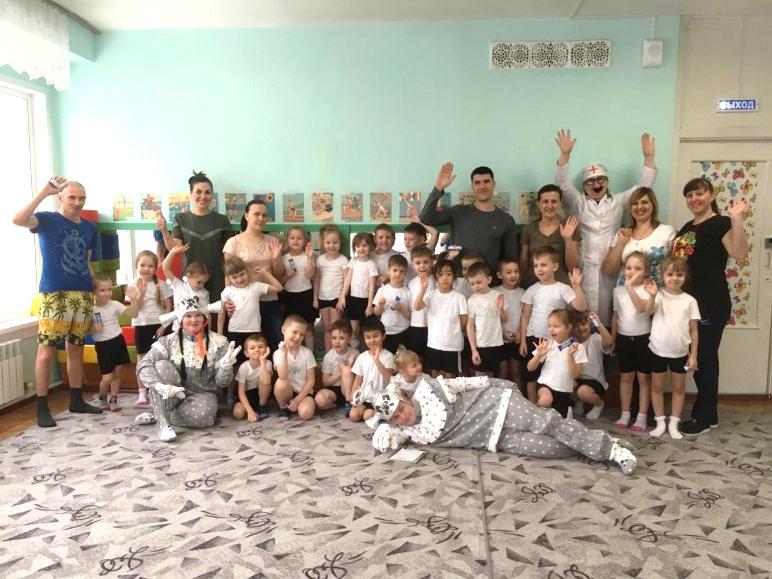 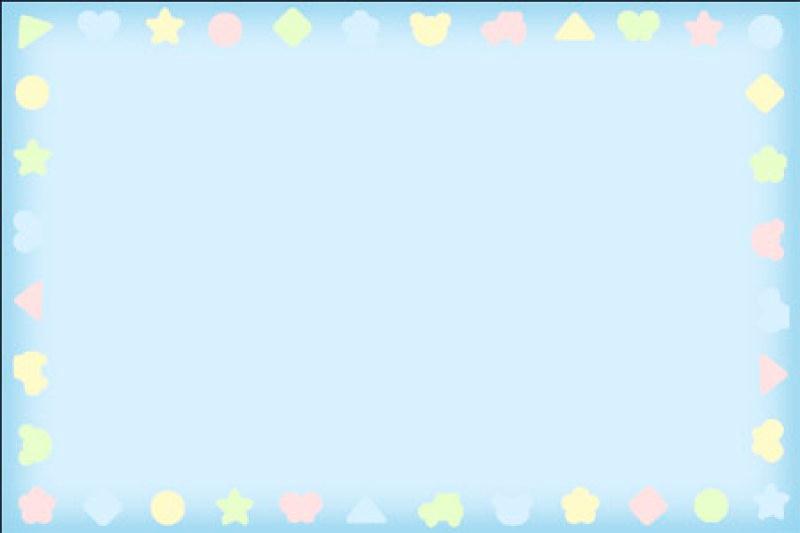 Изготовление нетрадиционного спортивного оборудования
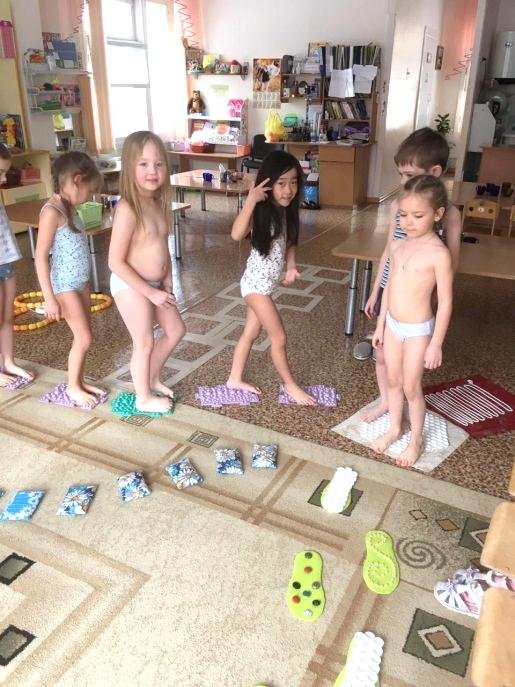 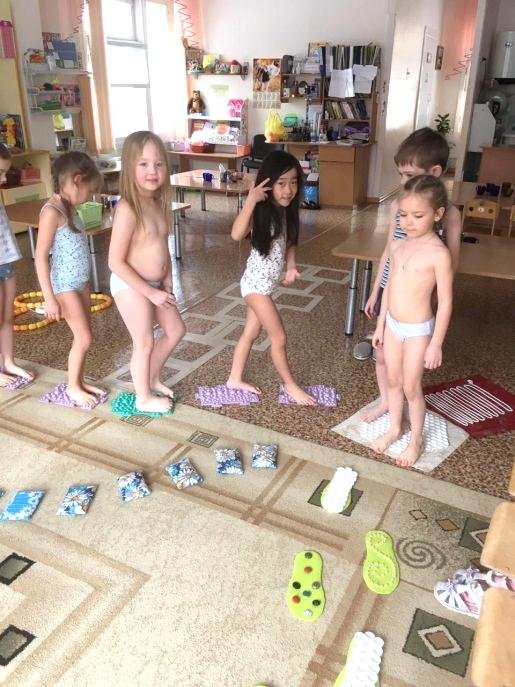 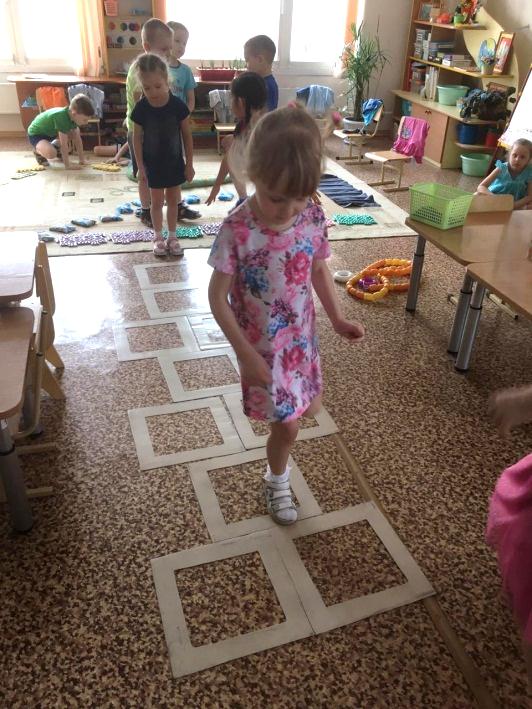 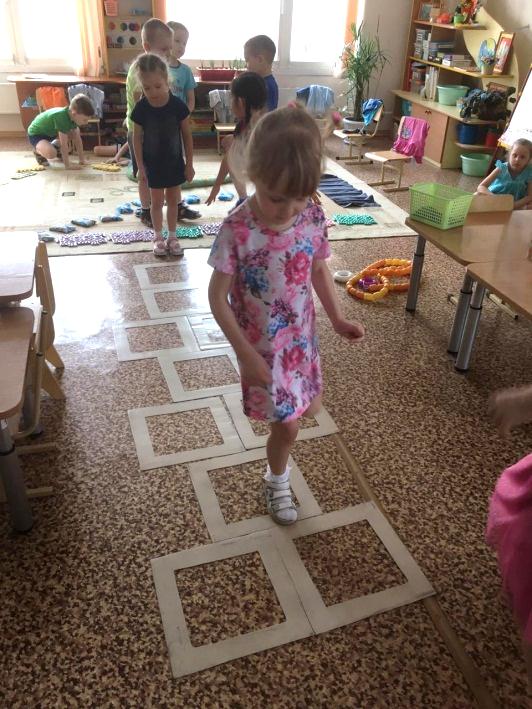 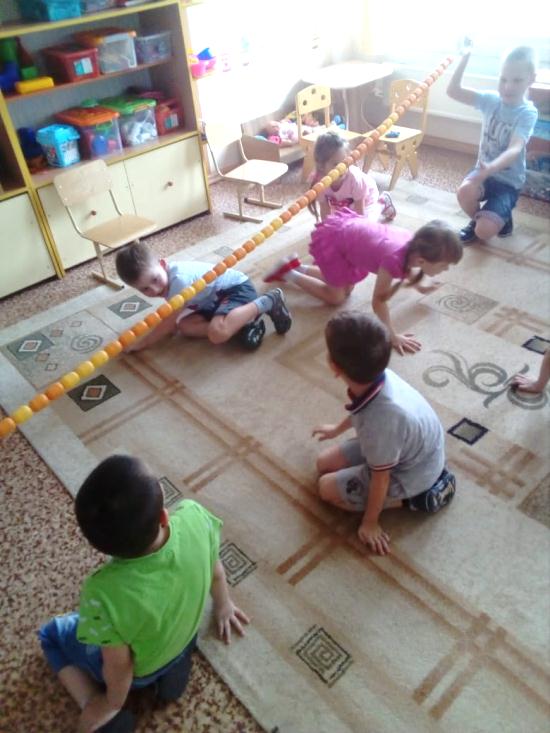 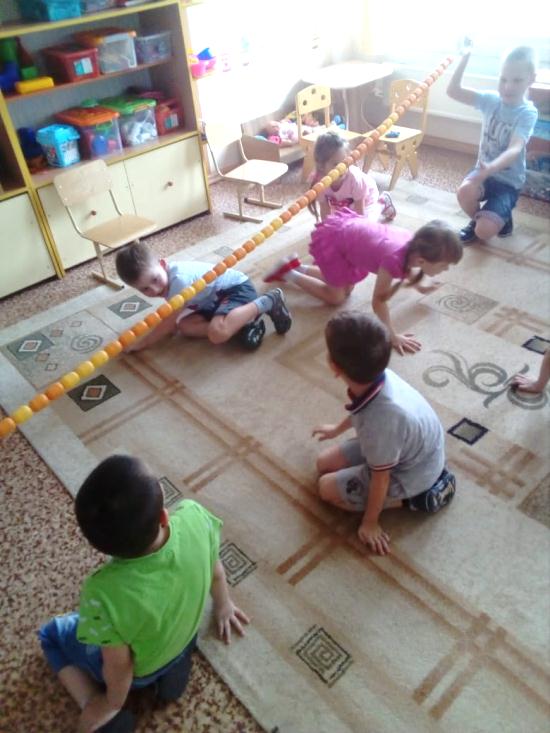 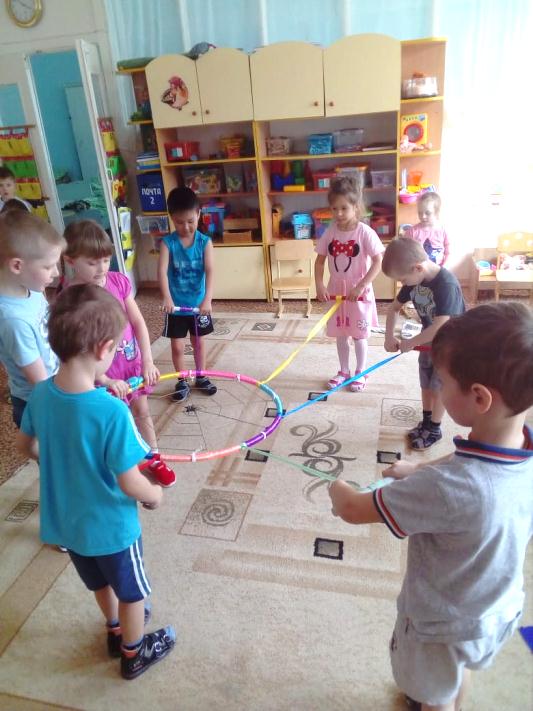 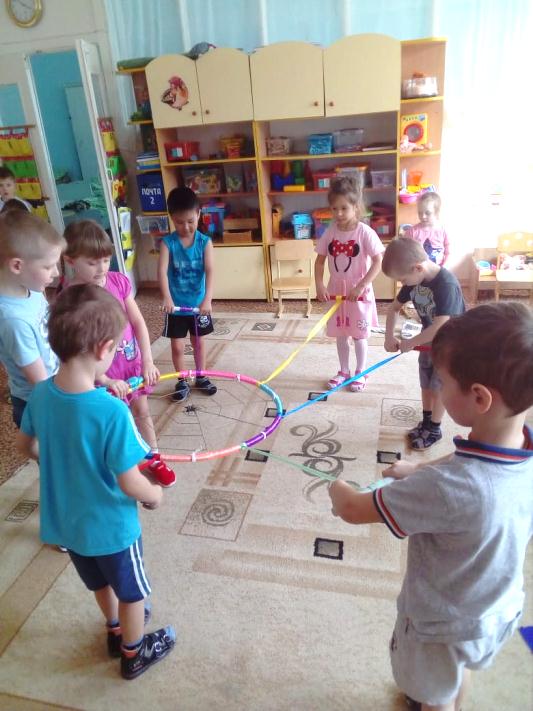 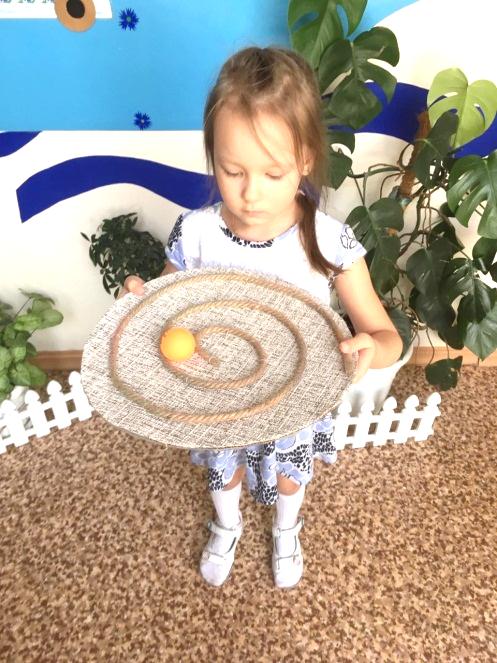 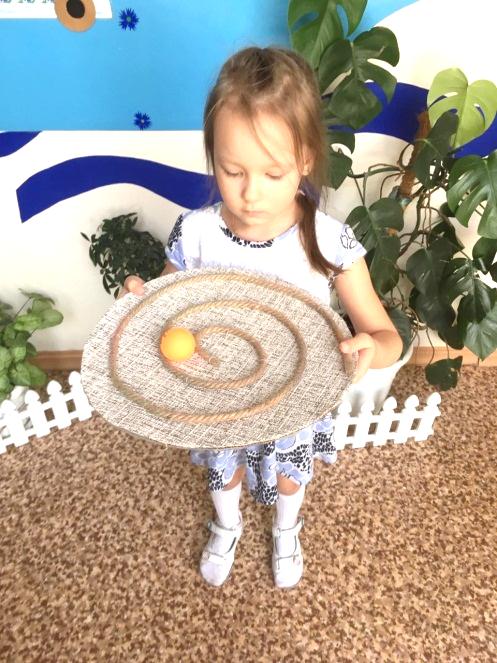 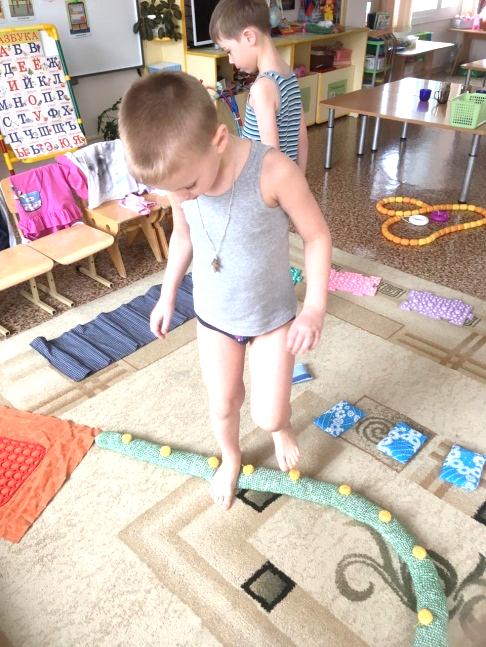 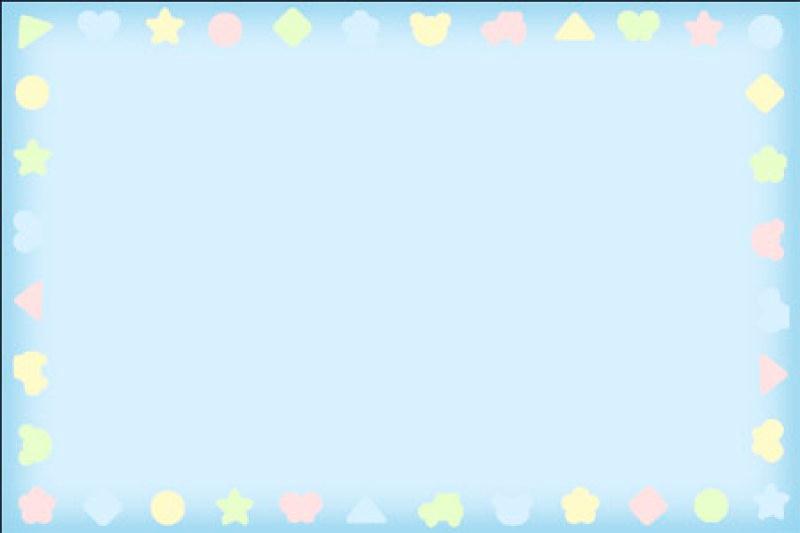 Спасибо за внимание!